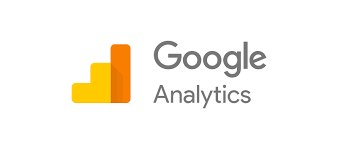 The current Google landscape 

Did you know that every day Google processes over 40k search queries every second? 

This equals to over 3.5 billion searches per day and 1.2 trillion searches per year worldwide.
Top Traffic Referrers 2016 v. 2017
Google hasn't offered an update in years, but estimates suggest as many as 30–50 million websites use Google Analytics.
According to W3Techs, Google Analytics is being used by 52.9% of all websites on the internet, more than 10 times the next most popular analytics option, Yandex Metrics.
Do you have a blog? 
Do you have a website? 

If the answer is yes, whether they are for personal or business use, then you need Google Analytics.
How many people visit my website?
Where do my visitors live?
Do I need a mobile-friendly website?
What websites send traffic to my website?
What marketing tactics drive the most traffic to my website?
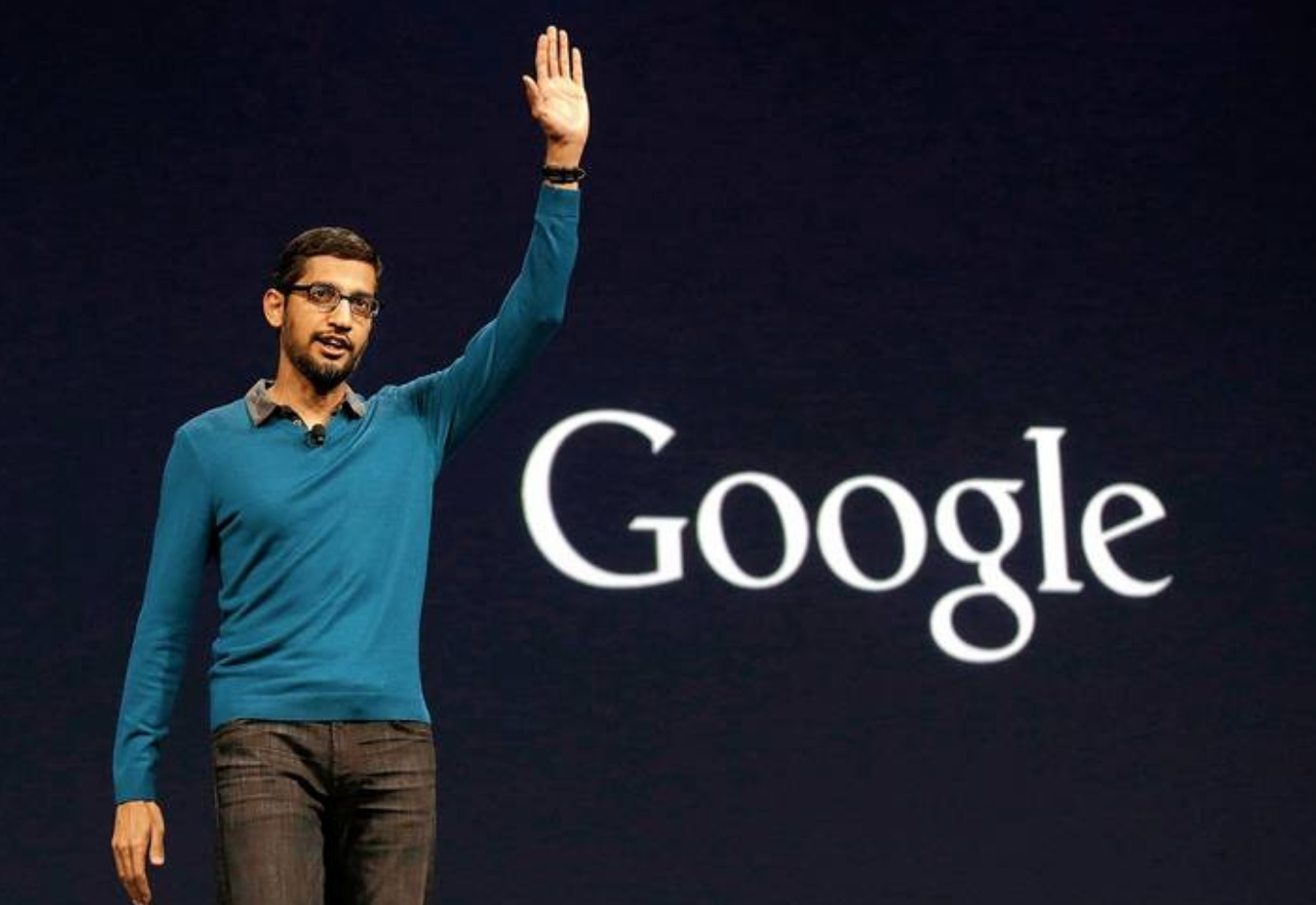 Sundar Pichai, Google CEO
Which pages on my website are the most popular?
How many visitors have I converted into leads or customers?
Where did my converting visitors come from and go on my website?
What blog content do my visitors like the most?
Set-up your account
First, you need a Google Analytics account. 

If you have a primary Google account that you use for other services like Gmail, Google Drive, Google Calendar, Google+, or YouTube, then you should set up your Google Analytics using that Google account. 

Or you will need to create a new one.
Don’t let your anyone (your web designer, web developer, web host, SEO person, etc.) create your website's Google Analytics account under their own Google account so they can "manage" it for you.
If you and this person part ways, they may take your Google Analytics data with them, and you will have to start all over and may loose data for a short period.

Some professionals are also know to charge more if traffic rates are increasing, etc.
https://analytics.google.com 


Once you have a Google account, you can go to Google Analytics and click the Sign into Google Analytics button. 

You will then be greeted with the three steps you must take to set up Google Analytics.
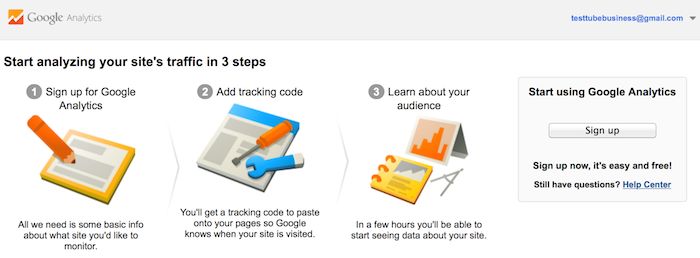 After you click the ‘Sign Up’ button, you will fill out information for your website.
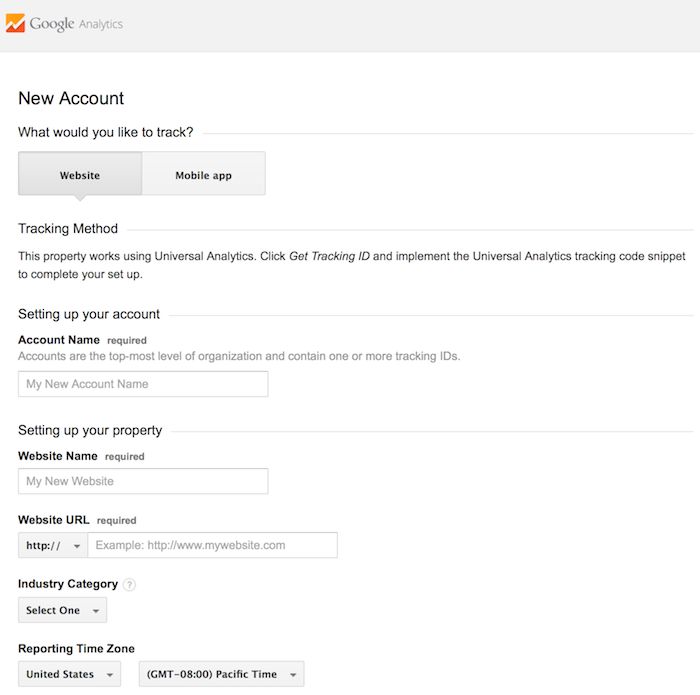 Google Analytics offers hierarchies to organize your account. You can have up to 100 Google Analytics accounts under one Google account. 


You can have up to 50 website properties under one Google Analytics account. 

You can have up to 25 views under one website.
Suit your needs - big or small!
1: If you have one website, you only need one Google Analytics account with one website property.

2: If you have two websites, such as one for your business and one for your personal use, you might want to create two accounts, naming one ”Business1" and one "Personal". Then you will set up your business website under the ‘Business1’ account and your personal website under your Personal account.
3: If you have several businesses, but less than 50, and each of them has one website, you might want to put them all under a Business account. Then have a Personal account for your personal websites.

4: If you have several businesses and each of them has dozens of websites, for a total of more than 50 websites, you might want to put each business under its own account, such as 123Business account, 124Business account, and so on.
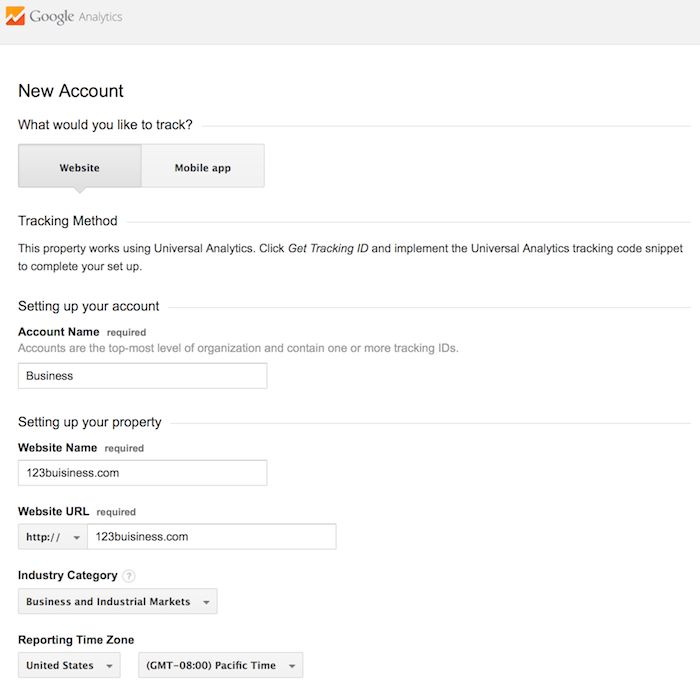 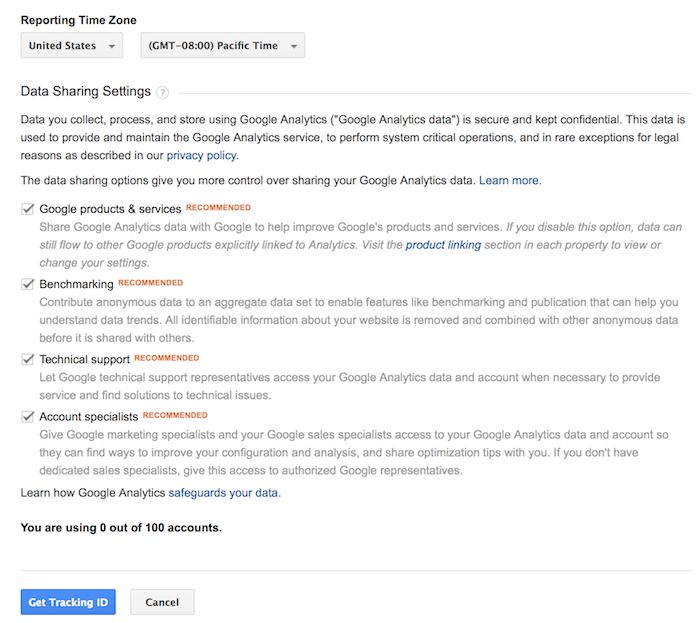 Install your tracking code

Once you are finished, you will click the Get Tracking ID button. You will get a popup of the Google Analytics terms and conditions, which you have to agree to.

 Then you will get your Google Analytics code.
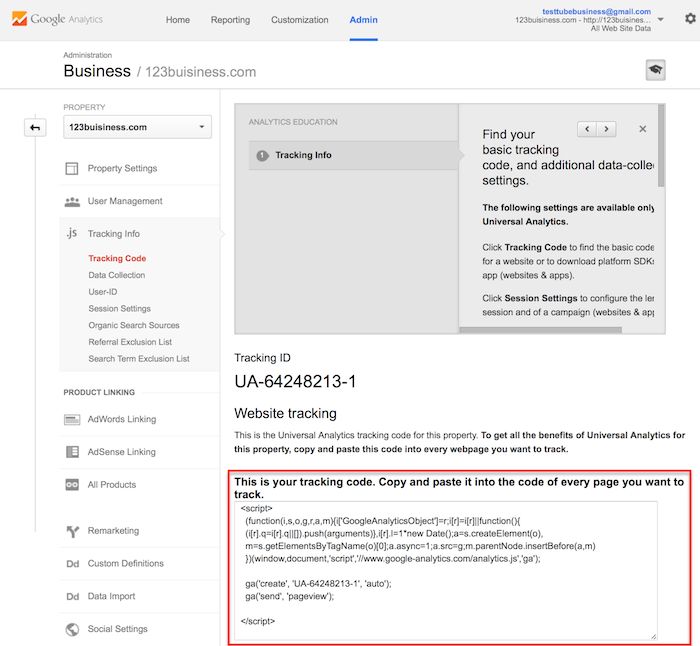 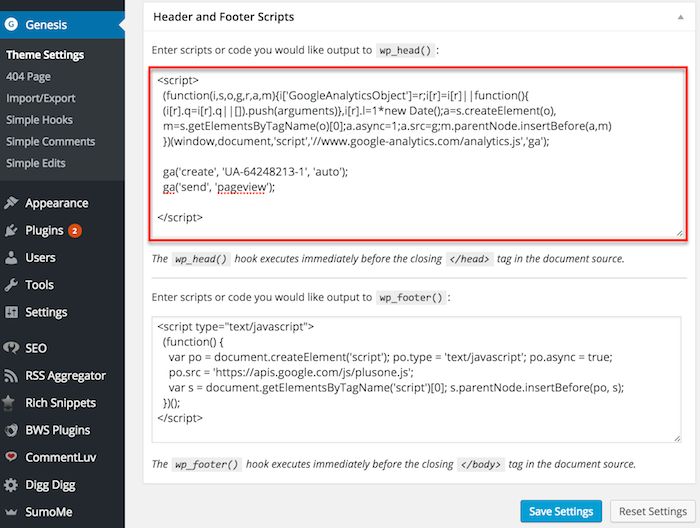 A Google Analytics plugin should accomplish at least two things for you:

It should establish the connection between your site and Google Analytics without you having to update any of your site’s code.

It should add a comprehensive dashboard filled with statistics to your WordPress backend, keeping all the data for your site within WordPress.
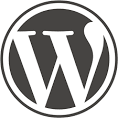 The Best Wordpress Plugins to use…
https://wordpress.org/plugins
Google Analytics+ Plugin
https://premium.wpmudev.org/project/google-analytics-for-wordpress-mu-sitewide-and-single-blog-solution/
Google Analytics Dashboard for WP (GADWP)
https://wordpress.org/plugins/google-analytics-dashboard-for-wp/
Analytify Google Analytics Dashboard Plugin (Free)
https://premium.wpmudev.org/blog/google-analytics-plugins/
GA Google Analytics
https://wordpress.org/plugins/ga-google-analytics/
.
To use Google Analytics, you need to upgrade to a Premium Plan and connect your own domain.
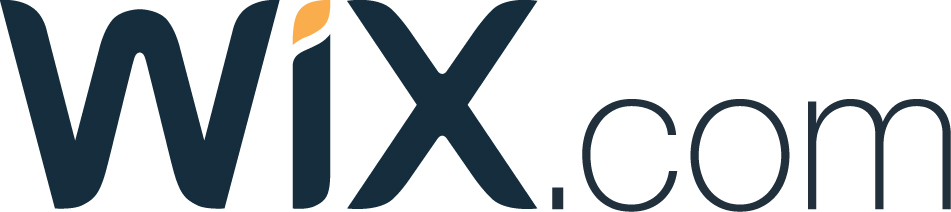 Hover over the user panel at the top right and click Domains.
Click the expand arrow next to the domain connected to the site you want to track.
Click the Analytics tab.
Paste your Google Analytics code into the Google Analytics Code field. 
Note: Make sure that there are no extra spaces before the code.
Select the IP Anonymization checkbox to ensure that Google does not save your site visitors' IP addresses. 
Click Submit.



Tip:
You do not need to add the code to each page of your site (using HTML).
When two or more domains are connected to a site, you only need to add the Google Analytics code to the primary domain.
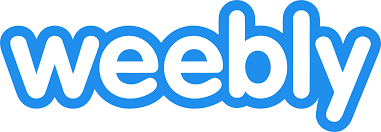 To add Google Analytics to your site, sign-up for an account and add your site (ex. http://example.weebly.com) to that account.

Google will provide you with a block of code to add to your site.  Copy this code - you'll need to paste to a specific area of our editor.  If you have trouble finding this code, take a look at Google's help page.

Log in to Weebly and click Edit Site.

Then go to the Settings tab and select the SEO section. Paste the code into either the Header or Footer area. Google prefers the Header currently, but it really doesn't matter that much.
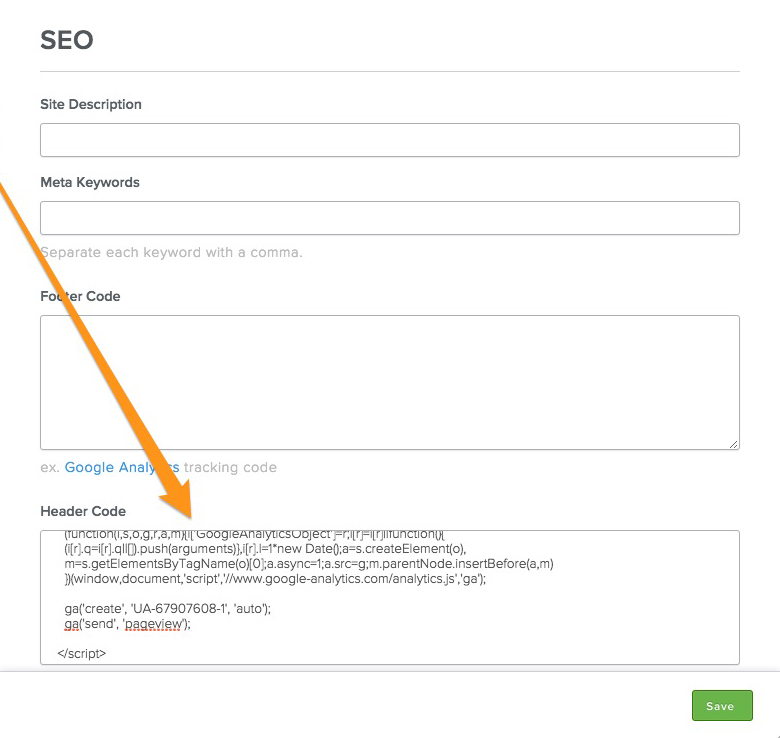 If you have a website built with HTML files, you will add the tracking code before the </head> tag on each of your pages. You can do this by using a text editor program (such as TextEdit for Mac or Notepad for Windows) and then uploading the file to your web host using an FTP program (such as FileZilla).
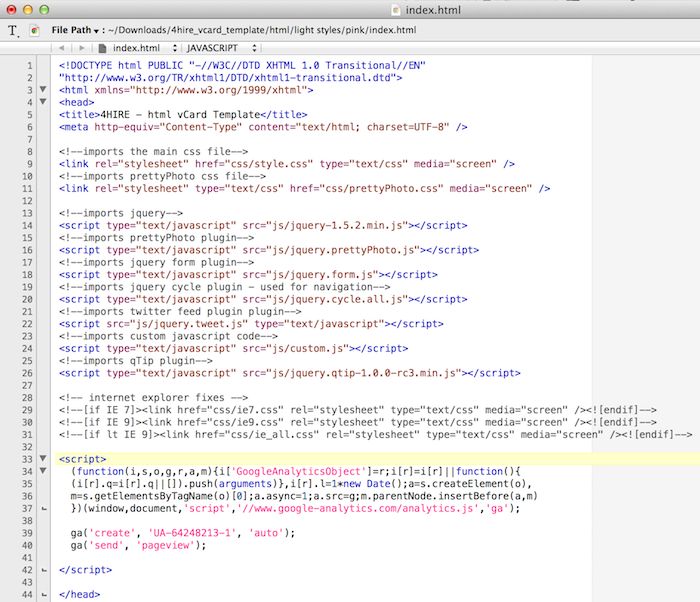 If you have a blog on Tumblr, you will go to your blog, click the Edit Theme button at the top right of your blog, and then enter just the Google Analytics ID in your settings.
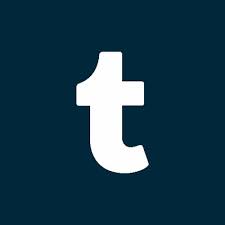 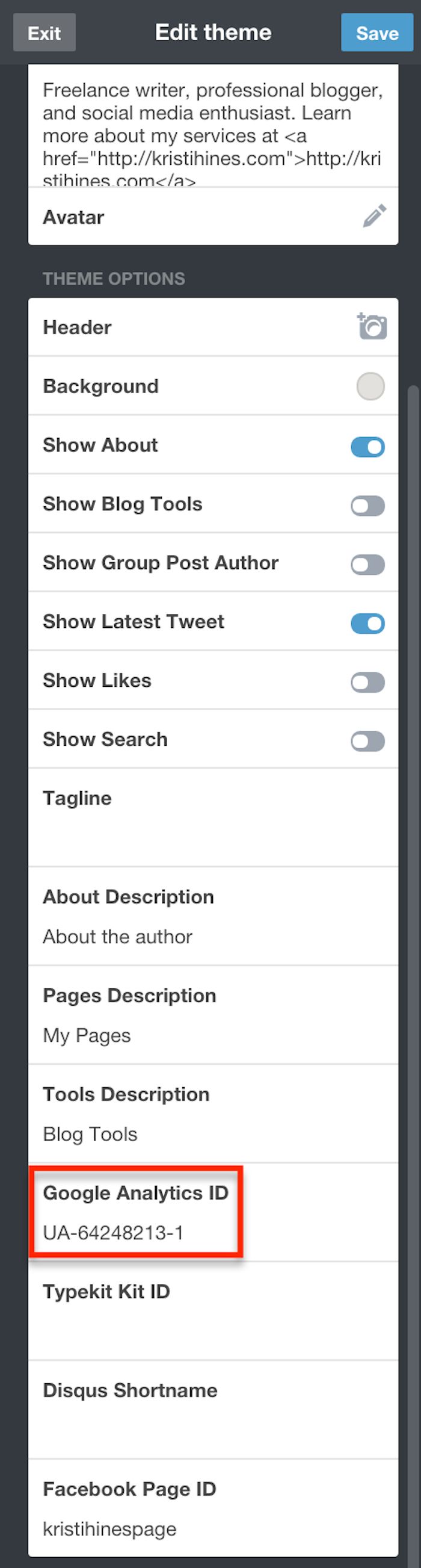 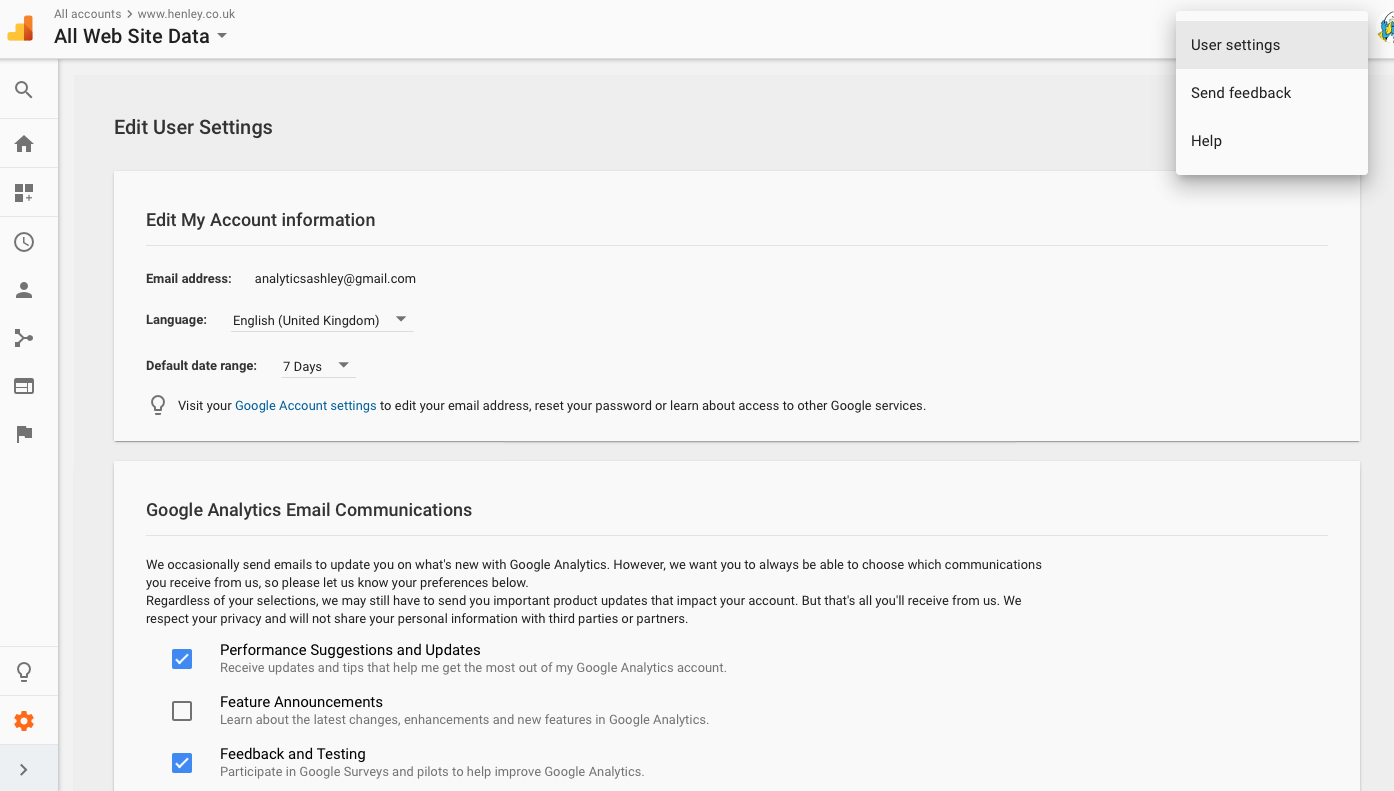 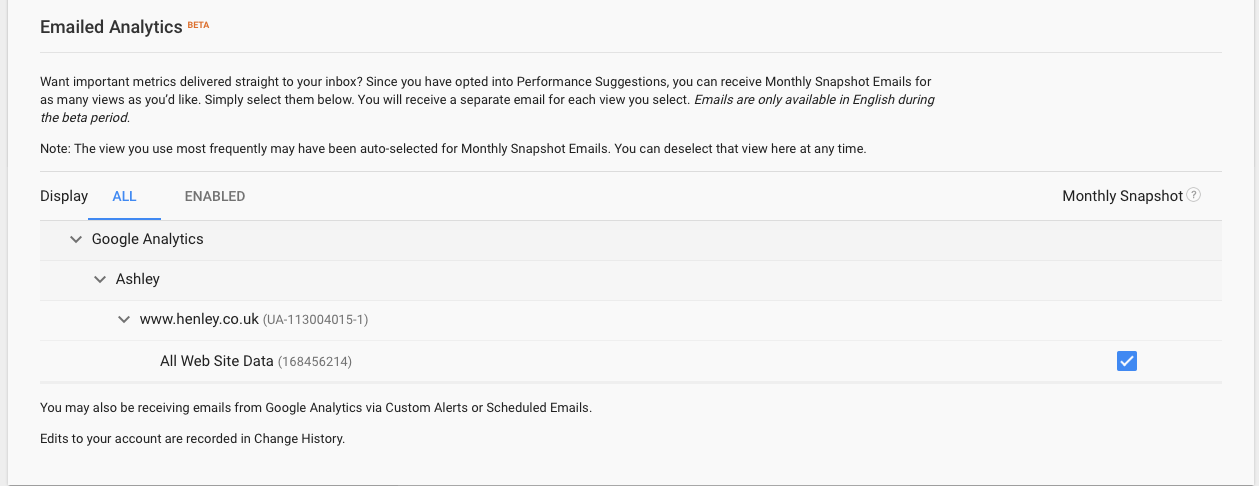 How to view 
Google Analytics data
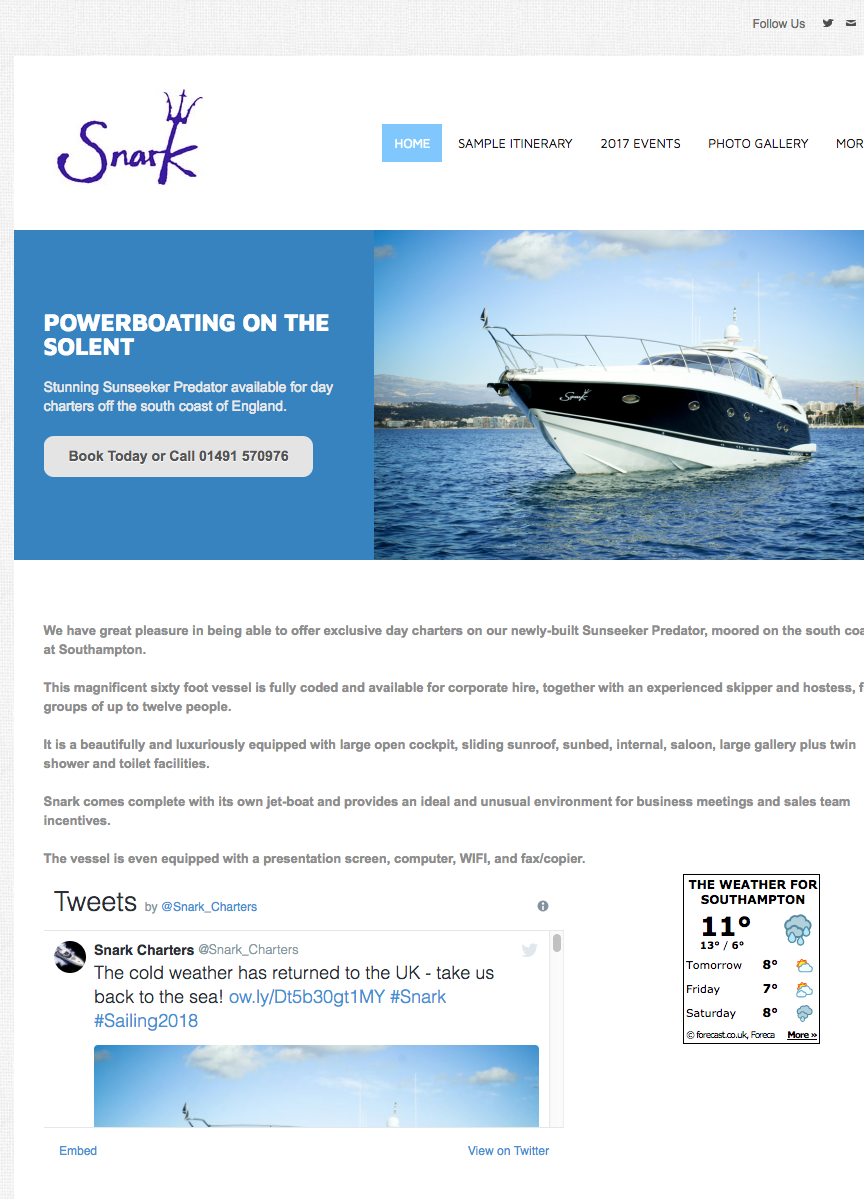 Home is where the heart is…
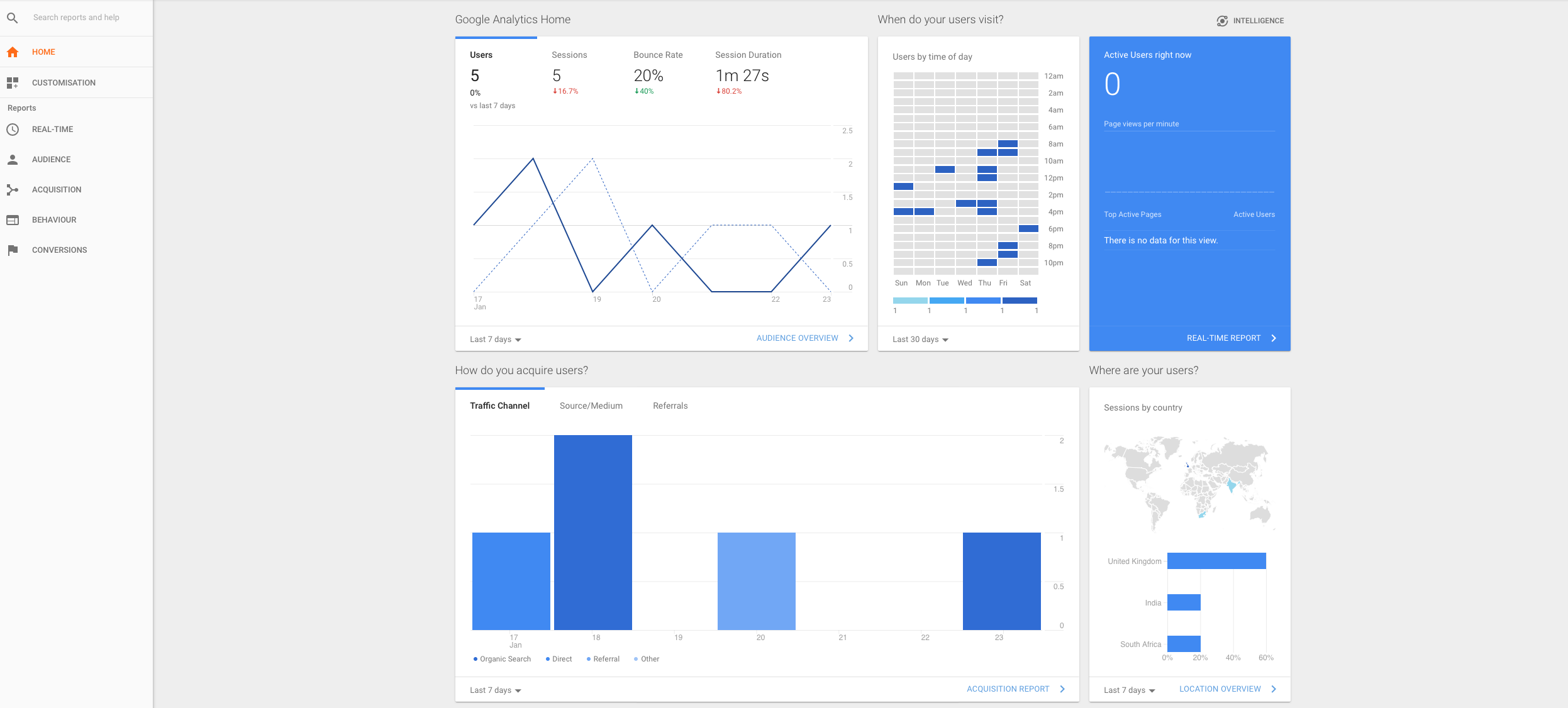 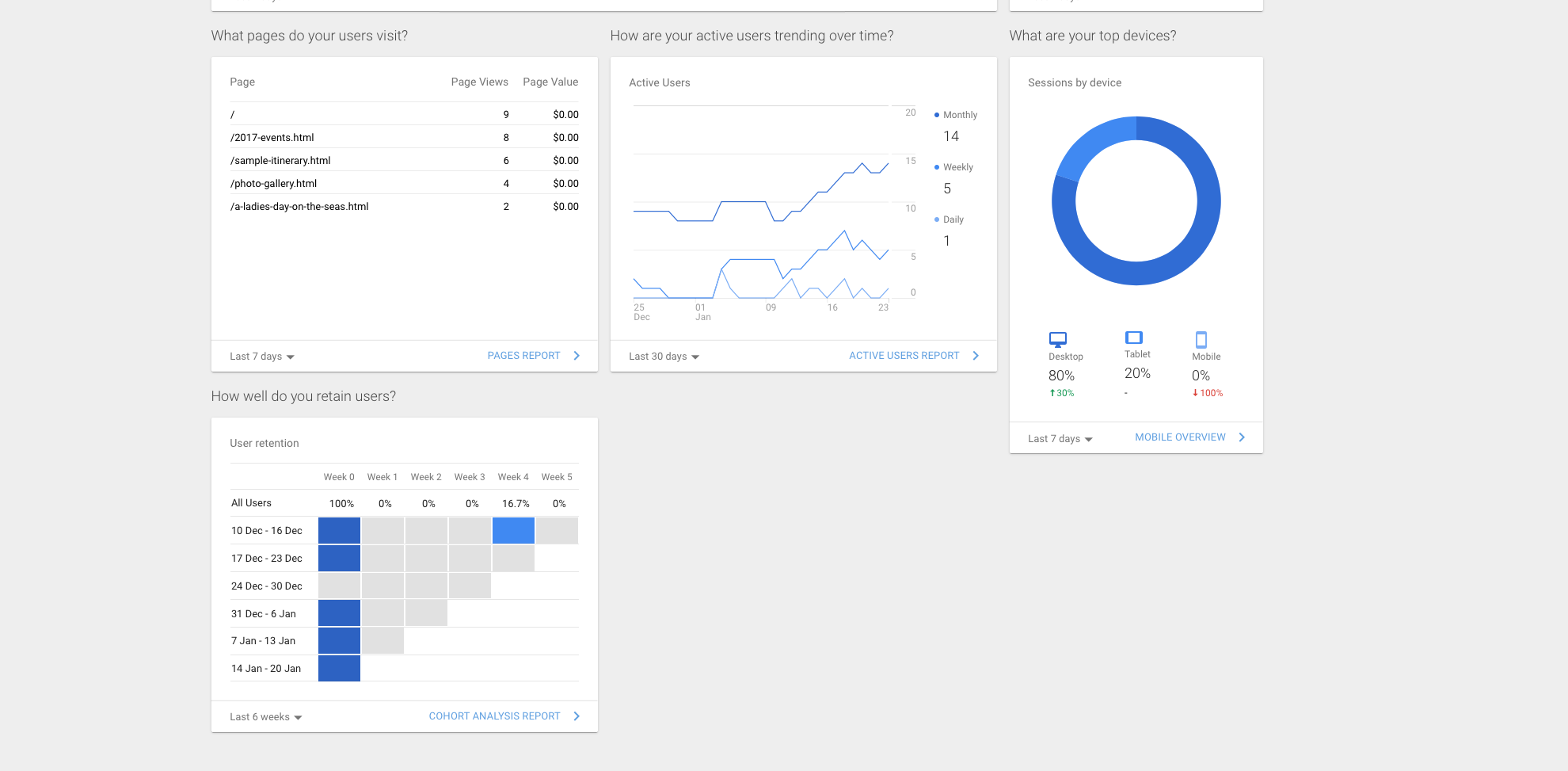 Customisation
Dashboard
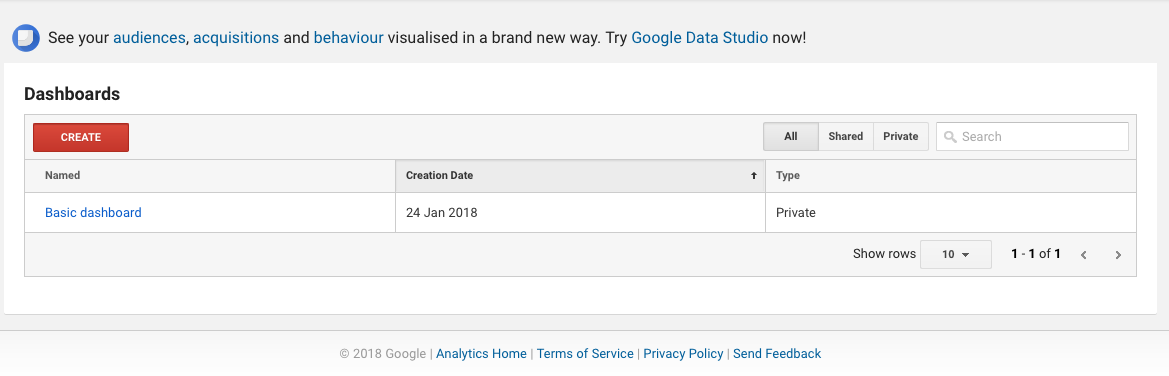 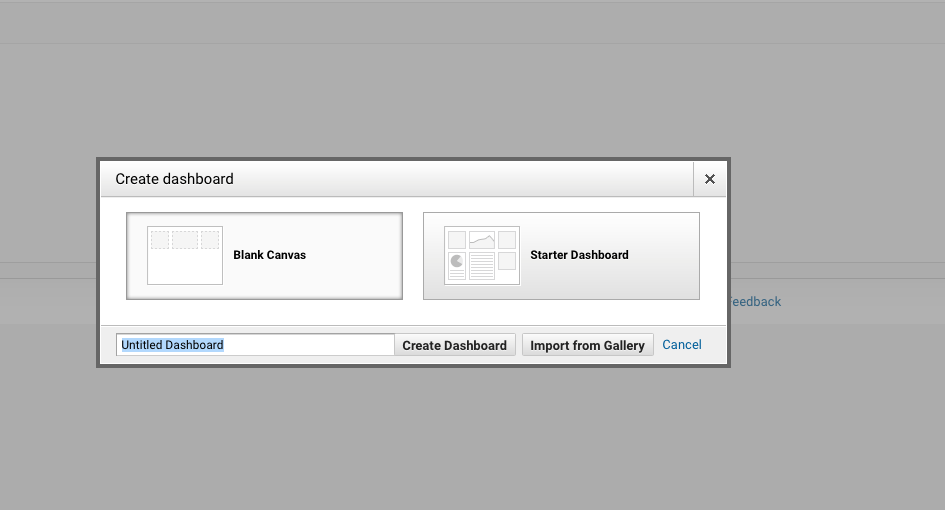 
Real Time
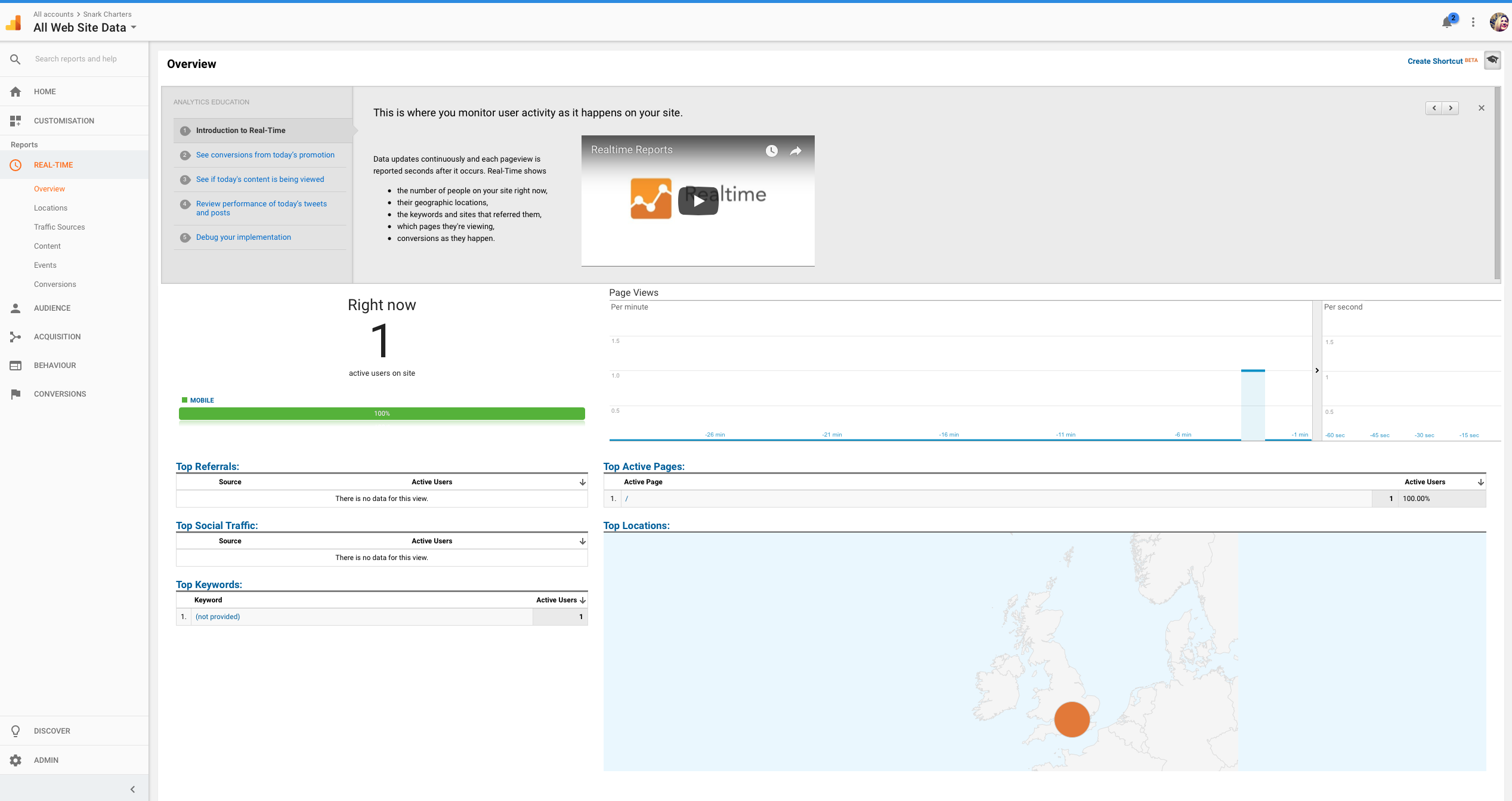 Audience reports

These reports tell you everything you want to know about your visitors. In them, you will find detailed reports for your visitors' age and gender (Demographics), what their general interests are (Interests), where they come from (Geo > Location) and what language they speak (Geo > Language), how often they visit your website (Behavior), and the technology they use to view your website (Technology and Mobile).
Acquisition reports

These reports will tell you everything you want to know about what drove visitors to your website (All Traffic). You will see your traffic broken down by main categories (All Traffic > Channels) and specific sources (All Traffic > Source/Medium).

You can learn everything about traffic from social networks (Social). You can also connect Google Analytics to AdWords to learn more about PPC campaigns and to Google Webmaster Tools / Search Console to learn more about search traffic (Search Engine Optimization)
Behavior reports

These reports will tell you everything you want to know about your content. Particularly, the top pages on your website (Site Content > All Pages), the top entry pages on your website (Site Content > Landing Pages), and the top exit pages on your website (Site Content > Exit Pages).

If you set up Site Search, you will be able to see what terms are searched for (Site Search > Search Terms) and the pages they are searched upon (Site Search > Pages).

You can also learn how fast your website loads (Site Speed) as well as find specific suggestions from Google on how to make your website faster (Site Speed > Speed Suggestions).
Conversions

If you set up Goals within your Google Analytics, you can see how many conversions your website has received (Goals > Overview) and what URLs they happened upon (Goals > Goal URLs). You can also see the path that visitors took to complete the conversion (Goals > Reverse Goal Path).

Speaking of goals and conversions, most of the tables within Google Analytics standard reports will tie specific data to your conversions. For example, you can see the number of conversions made by visitors from California in the Audience > Geo > Location report. You can see the number of conversions made by visitors from Facebook in the Acquisitions > All Traffic > Source/Medium report. You can see the number of conversions made by visitors who landed on specific pages in the Behavior > Site Content > Landing Pages report.
Goals
In Google Analytics, you have four ways to track goals:

URLs
Time
Pages/visit
Events – user interactions with website content that can be tracked independently from a web page or a screen load.

Here’s a complete breakdown on how to set up your goals so you can start tracking the metrics that are critical to the success of your business.
After you install your tracking code on your website, you will want to configure a small (but very useful) setting in your website's profile on Google Analytics. This is your Goals setting. 

You can find it by clicking on the Admin link at the top of your Google Analytics and then clicking on Goals under your website's View column.

Goals will tell Google Analytics when something important has happened on your website. 

For example, if you have a website where you generate leads through a contact form, you will want to find (or create) a thank you page that visitors end upon once they have submitted their contact information. Or, if you have a website where you sell products, you will want to find (or create) a final thank you or confirmation page for visitors to land upon once they have completed a purchase.

www.henley.com/thank-you
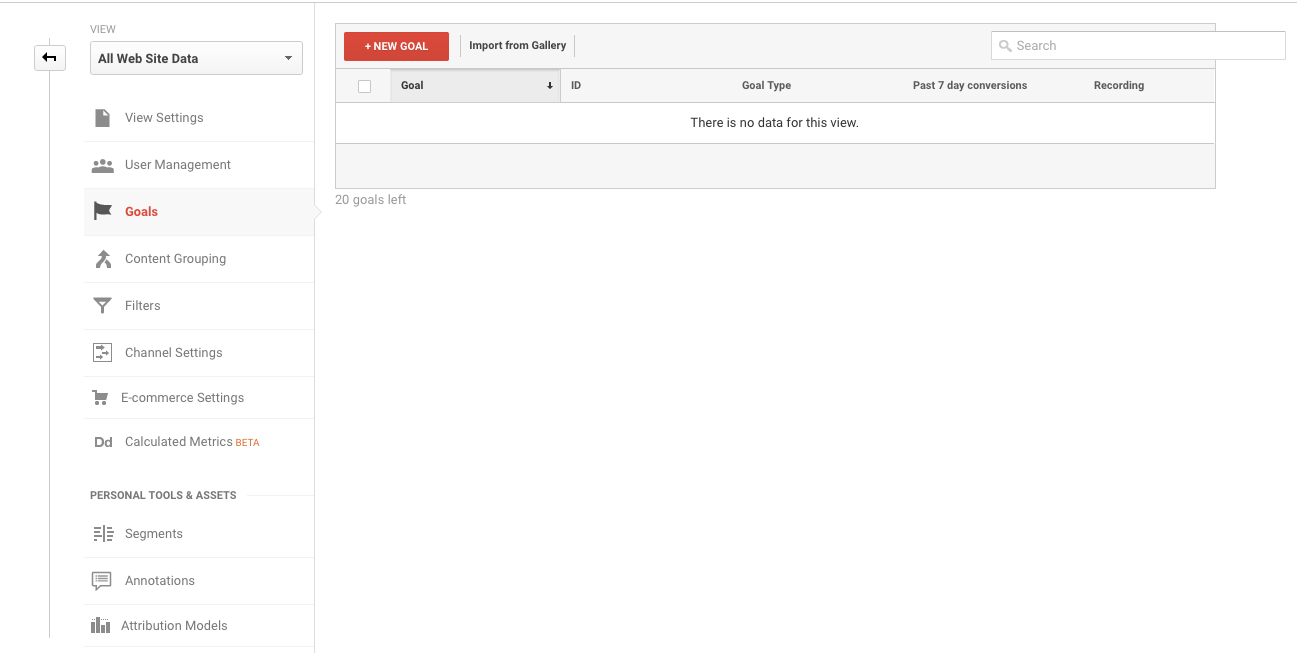 
You will choose the Custom option (unless one of the other options are more applicable to your website) and click the Next Step button.
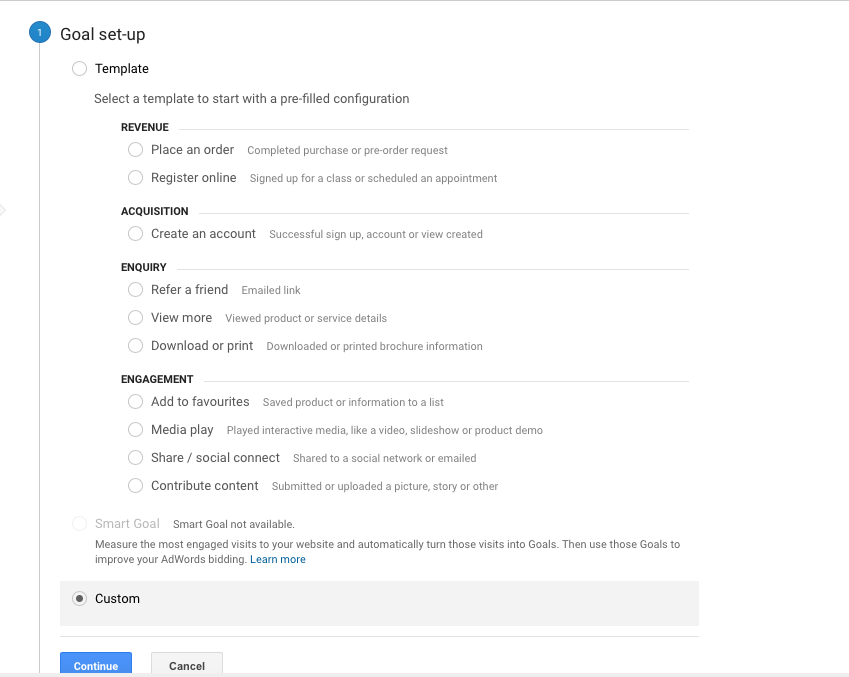 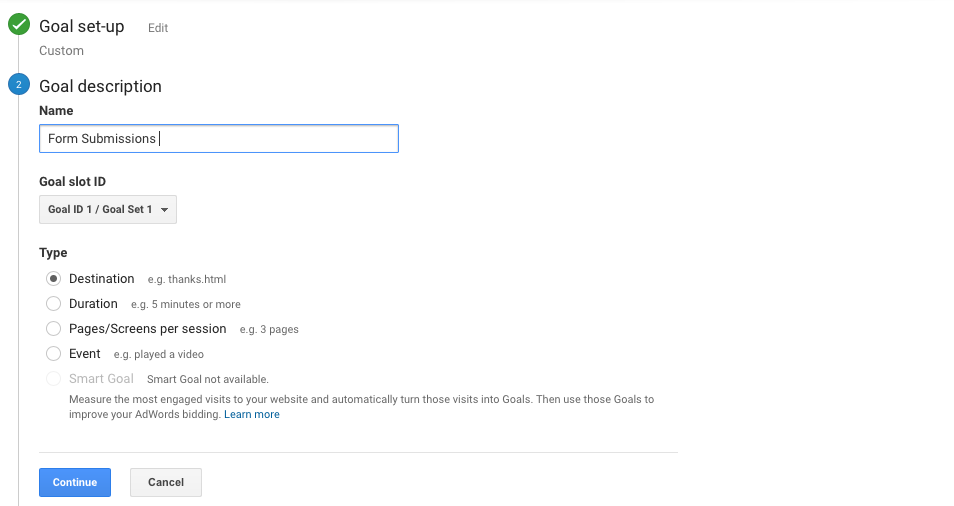 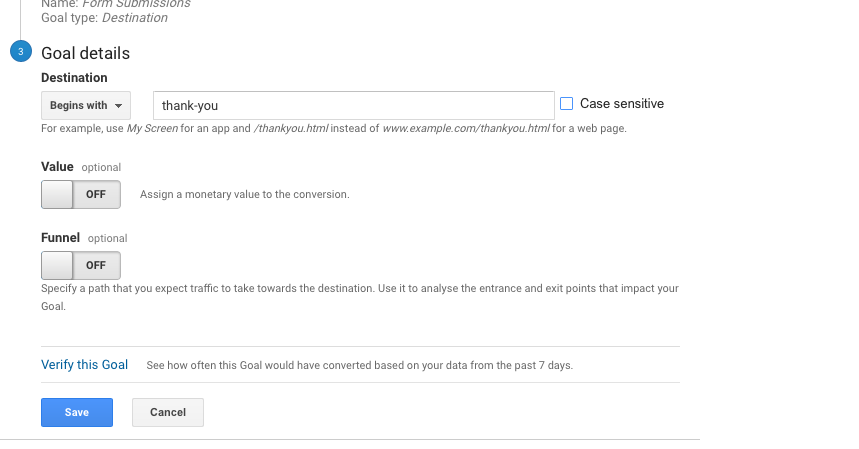 .

If you have other similar goals/conversions you would like to track on your website, you can follow these steps again. You can create up to 20 goals on your website. Be sure that the ones you create are highly important to your business. These goals (for most businesses) include lead form submissions, email list sign ups, and purchase completions. Depending on your website and its purpose, your goals may vary.
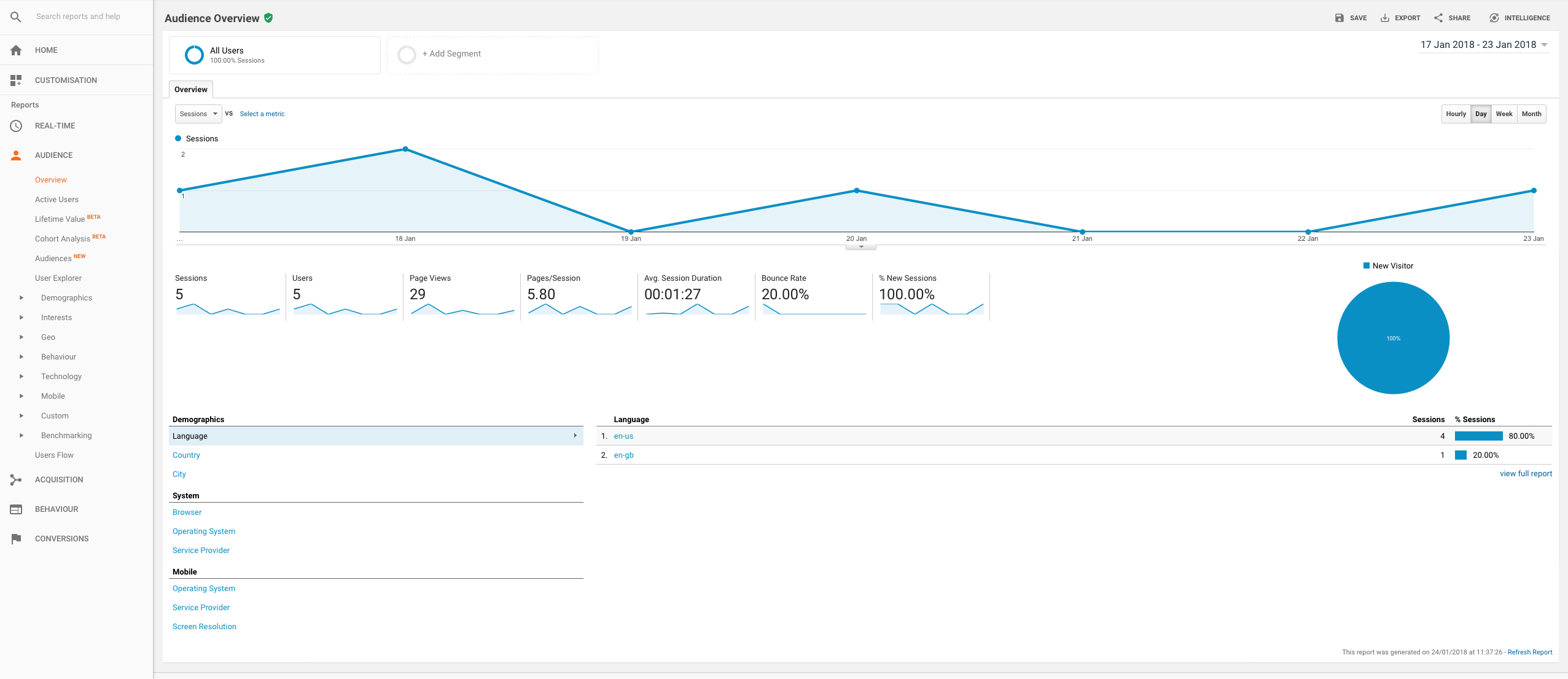 Remember and Export reports if you haven’t set up a monthly email!
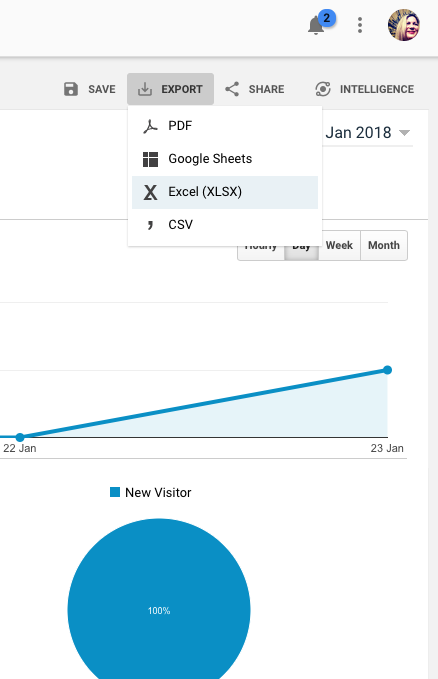 How do I share my Google Analytics data with someone?

You don't have to give your Google account information over to someone who needs access to your Google Analytics data. You just need to go to your Admin menu and under the Account, Property (website) or View you want someone to see, click the User Management menu.
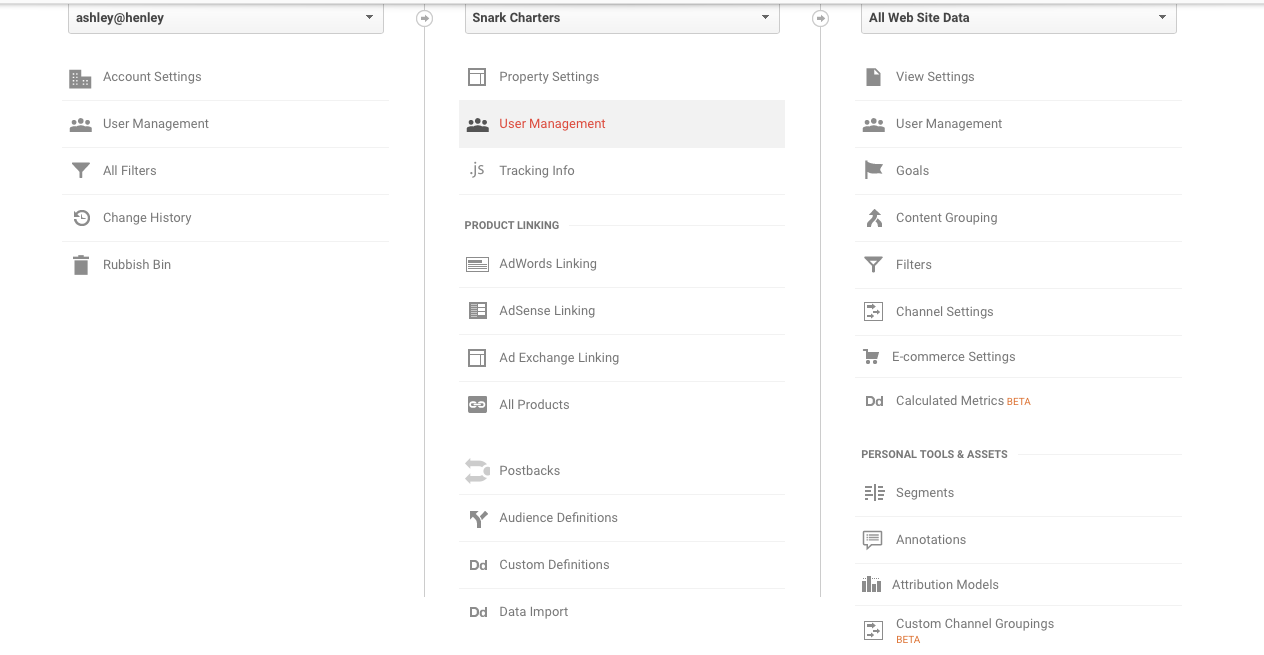 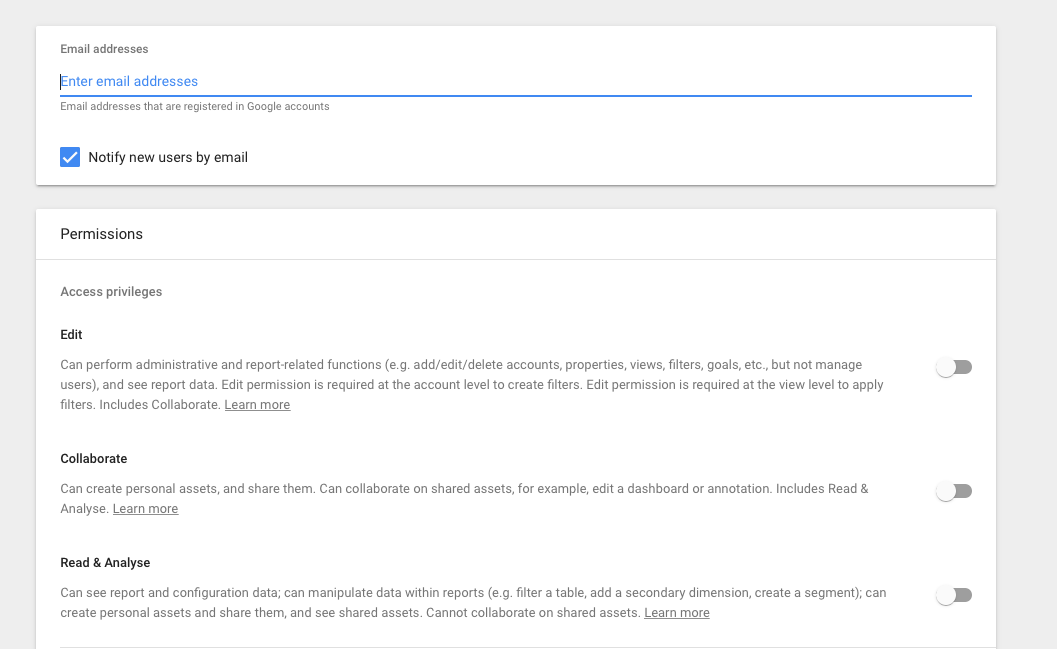 Organic search is based on unpaid, natural rankings determined by search engine algorithms, and can be optimized with various SEO practices. 

In contrast, paid search allows you to pay to have your website displayed on the search engine results page when someone types in specific keywords or phrases.
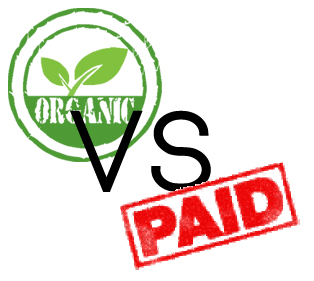 A look at PRACER

PLAN. Create a digital marketing strategy

REACH. Grow your audience online

ACT. Encourage brand interactions and leads

CONVERT. Increase sales through optimisation

ENGAGE. Build customer loyalty and advocacy

RESOURCES. Tools to help you create and implement your plans
How to get more organic traffic
Personal branding.

Successful businesses can generate a ton of momentum from successful entrepreneurs who lead them. Branding yourself, before your company, gives you the opportunity to leverage a more trustworthy, personal image to promote your brand.
How to get more organic traffic
2. Content marketing.

Content marketing takes a variety of forms, and depending on how you form your strategy, could accomplish a number of different goals. 

For example, you could use white papers, ebooks and other long-form content to attract downloads, signups and conversions, or you could use an on-site blog to attract more inbound traffic to your site.
How to get more organic traffic
2. Content marketing.

Content marketing takes a variety of forms, and depending on how you form your strategy, could accomplish a number of different goals. 

For example, you could use white papers, ebooks and other long-form content to attract downloads, signups and conversions, or you could use an on-site blog to attract more inbound traffic to your site.
How to get more organic traffic
3. Search engine optimization (SEO).
SEO is the process of making your site more visible in search engines, so you get more traffic from people searching for the products or services you offer. Much of your organic search position ranking comes from the technical structure of your site and your ongoing content development strategy.

So, SEO is not much more of an investment if you’re already creating new content regularly -- and it’s well worth that extra investment if for no other reason than to make sure your site is properly indexed.
https://moz.com/google-algorithm-change
How to get more organic traffic
4. Conversion optimization.

Most of these strategies aim to get more people on your site, but what do those people do once they’re there? Conversion optimization helps you ensure you get more value out of each and every visitor by maximizing your rate of conversion.

Sometimes, this means including more conversion opportunities, and other times, improving the ones you already have.
How to get more organic traffic
5. Social media marketing.

Social media marketing isn’t the get-rich-quick scheme you may have been promised, but there is significant potential in building and nurturing a social media audience. Again, content will come into play heavily here, as it will likely be the factor that attracts your audience to begin with. Here, you stand to gain greater brand visibility, a greater reputation and far more inbound traffic with your syndicated links.
How to get more organic traffic
6. Email marketing.

Email marketing has astounding potential for ROI because it costs almost nothing to execute. Start collecting subscribers from your existing customer base, your social media followers and other new opportunities; from there, even a simple content newsletter can help you encourage repeat traffic to your site, facilitate more engagement with your brand and keep your brand top-of-mind with your audience.

Remember you can you a  use a Wordpress PlugIn – to get subscribers added to you database: https://en-gb.wordpress.org/plugins/wp-subscribe/
Tip for organic traffic - Is your company on Google (& Maps)?
https://www.google.com/business/
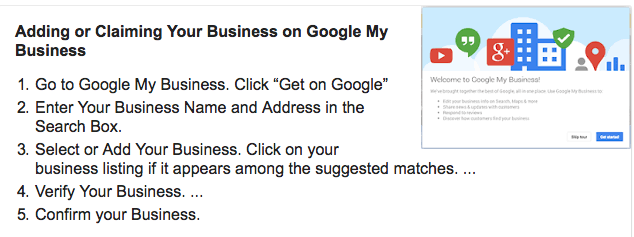 Questions?
Ashley Mackie – ashley@ashleymackie.com
www.talentedmarketing.com for downloads
If you struggle with the elements – I would be happy to set up Google Analytics for you/help with the Dashboard.